Essay Writing: Introduction
Communication skills
Formal vs. Informal English
Register
Context
Public
Formal vs. Informal English
Features of informal writing:
Similarity to spoken English 
Context as given
Contractions – ‘We’ve, it’ll…
Personalisation – Personal pronouns – ‘I, we..., you...’
Sometimes ‘incomplete’ sentences – 
Colloquialisms, expressions, slang – ‘down under’
Phrasal verbs
Shorter sentences
Formal vs. Informal English
Features of formal writing:
No contractions
Fewer phrasal verbs, e.g. 
take on = recruit
go in = enter
Less personalisation – Use of impersonal forms: ‘It has been argued…’, ‘The evidence suggests...’ ‘I think that the instruction given to those learning to drive in France is ...’
More ‘complex’ sentences with clauses: ‘Even though the standards in literacy have risen over the past decade, there are still thousands of young people leaving school who are unable to read’. 
Linking words establishing relationships between ideas: ‘nevertheless, hitherto, due to...’
The context is made explicit
Gender neutral: He/she – They or impersonal forms
In essays do not include questions.
What is an Anglo-Saxon style essay?
An Anglo-Saxon essay proves your argument for which you have gathered evidence. It is not designed to ’open’ the readers mind to an infinite number of possibilities. Not Ping-pong. It is not based on the idea of ‘thesis and anti-thesis’.
Each paragraph of your essay supports your thesis. 
The conclusion closes the argument you have proven. 
The problem is knowing what your argument is and then proving it. 
Hence the necessity of careful preparation.
Format of an essay
Block paragraphs
Same Spacing 
No ‘à la ligne’
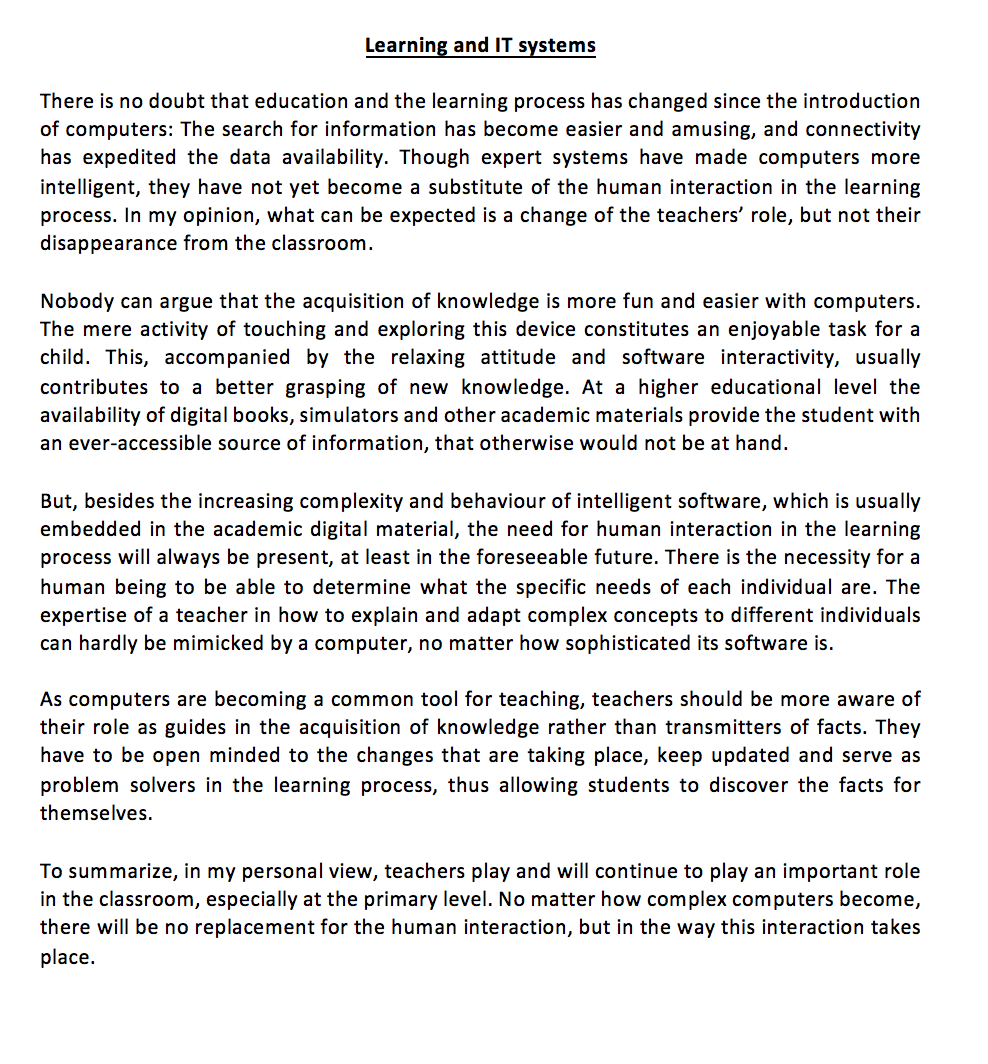 Thesis statement and Introduction
The introduction to an essay. Where is the thesis statement? 
Celebrating the revolution, French citizens sent King Louie XVI to the guillotine. Every Halloween day in ancient Rome, criminals were executed in the city square. In the 1880s, in an effort to prevent crime in the US, hundreds of bank robbers, horse thieves, and murderers were hanged in front of the public. However, in the last half of the 20th century, the death penalty has faced increasing opposition. Many people, especially members of churches, are against capital punishment, and most advanced countries have eliminated the death penalty. While it is true that the death penalty has some negative points, it is still a powerful and useful tool. Therefore, our society should keep the death penalty to deter crime, to give fairness to victims and their families, and to punish inhumane criminals.
Thesis statement and Introduction
Thesis Statement: 
Therefore, our society should keep the death penalty to deter crime, to give fairness to victims and their families, and to punish inhumane criminals.

So what comes before?
Thesis statement and Introduction
HOOK: To generate interest
Celebrating the revolution, French citizens sent King Louie XVI to the guillotine. Every Halloween day in ancient Rome, criminals were executed in the city square. In the 1880s, in an effort to prevent crime in the US, hundreds of bank robbers, horse thieves, and murderers were hanged in front of the public
Thesis statement and Introduction
Focus: You bring the reader to the point of your essay
However, in the last half of the 20th century, the death penalty has faced increasing opposition. Many people, especially members of churches, are against capital punishment, and most advanced countries have eliminated the death penalty. While it is true that the death penalty has some negative points, it is still a powerful and useful tool.
Typical Paragraphs
Topic sentence: states or refers to the main idea behind the paragraph
Supporting sentence 1 - to offer proof as part of your argument
Supporting sentence 2 – to offer proof as part of your argument
Concluding sentence: concludes the paragraph (optional)
Transitional sentence – this will introduce the next paragraph
Constructing a paragraph
Students require more recreational time in order to better focus on lessons in class. TOPIC SENTENCE
In fact, studies have shown that students who enjoy a recess of more than 45 minutes consistently score better on tests immediately following the recess period. SUPPORTING SENTENCE
Clinical analysis further suggests that physical exercise greatly improves the ability to focus on academic materials. SUPPORTING SENTENCE
Longer periods of recess are clearly required to allow students the best possible chances of success in their studies. CONCLUDING SENTENCE
However, physical exercise is only one of the necessary ingredients for improving student scores on standardized tests. TRANSITION SENTENCE
Constructing a paragraph
Students require more recreational time in order to better focus on lessons in class. In fact, studies have shown that students who enjoy a recess of more than 45 minutes consistently score better on tests immediately following the recess period. Clinical analysis further suggests that physical exercise greatly improves the ability to focus on academic materials. Longer periods of recess are clearly required to allow students the best possible chances of success in their studies. However, physical exercise is just one of the necessary ingredients for improving student scores on standardized tests.
Conclusion
Restate (in other words) your thesis statement showing how you have proved it!
Do not introduce any question or open up any new debate.
Your conclusion is the conclusion!
Proofreading
Find and correct the mistake:
This is one of the most popular film in France.
If school do not have a clear plan of how and why it wish to implement IT, then they may waste money.
Nicolas Sarkozy has been president of France from 2007 to 2012.
Great Britain hasn’t really understood what it means to leave Europe.
Even if France was invaded during the Second World War, it managed to fight back with the ‘Résistance’. 
President Macron has changed his appearance radically, his spouse cut his hair in the bath, this allowed him to save a considerable amount of money.
Proofreading techniques
Read and check your text:
Use the criteria already mentioned in the PPT, e.g. no contractions, clear thesis statement…
Check for spelling
Check for correct use of tenses and agreement between parts of sentences.
If you have the opportunity, read your text at a later date with ‘fresh’ eyes.
Ask a friend to check your text
Read your text ‘backwards’.
Advice: Use linking words for cohesion
1.It can be difficult to write an essay, because/ although there are several things you can do to make the job easier.
2. There are several things you can do to make writing easier. For example / However, it can be helpful to make a rough plan of your ideas.
3. It can be helpful to practice writing within the time limit. You can time yourself with a clock and / or a stopwatch. You will not be allowed to use equipment as a result/such as a dictionary during the test.
4. I think I did well in the test although / in spite of I did run out of time at the end.
5. I think that my vocabulary has improved because/as a result of going over my vocabulary in class.
Even if/even though it rains next weekend, I will still go running.